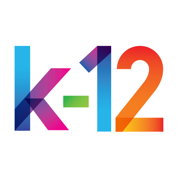 MERCHANDISING SOLUTIONS
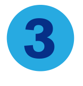 TURBO SWEEP 2 SHELF
RISER ADD-0N
TURBO SWEEP COUNTERTOP
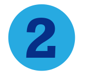 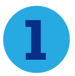 TURBO SWEEP FLOOR
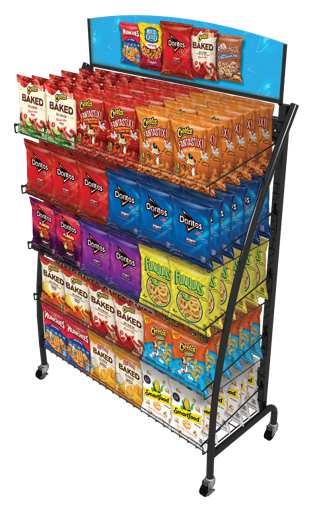 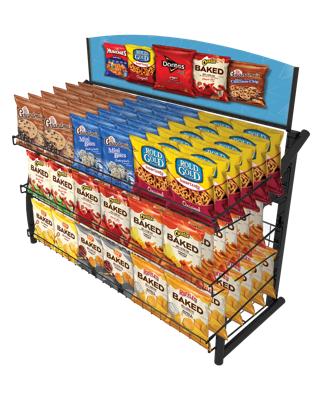 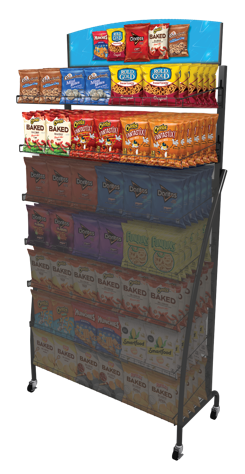 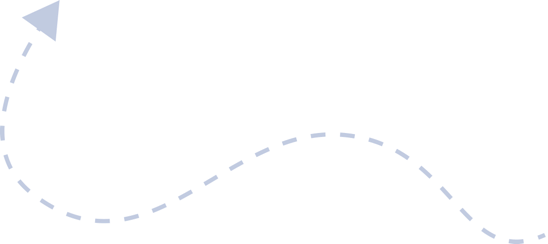 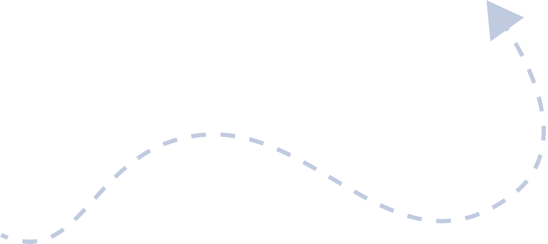 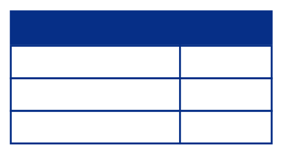 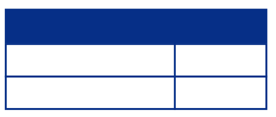 Dimensions
Quantity
Dimensions
Quantity
38” W x 16” D x 58” H
0
36” W x 14” D x 17” H
0
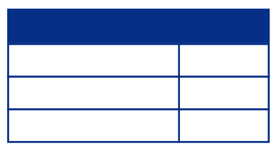 26” W x 16” D x 58” H
0
24” W x 14” D x 17” H
0
Dimensions
Quantity
0
20” W x 16” D x 58” H
38” W x 15” D x 24” H
0
Capacity: 294 SVL
EQI #40033
26” W x 15” D x 24” H
0
Capacity: 210 SVL
EQI #40028
20” W x 15” D x 24” H
0
Capacity: 126 SVL
EQI #40032
TURBO SWEEP HEADER OPTIONS
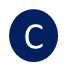 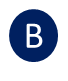 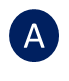 Core Portfolio (Single-Sided)
Snacks/Intense (Double-Sided)
Clean Label (Single-Sided)
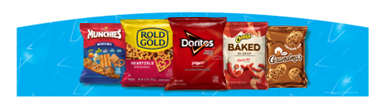 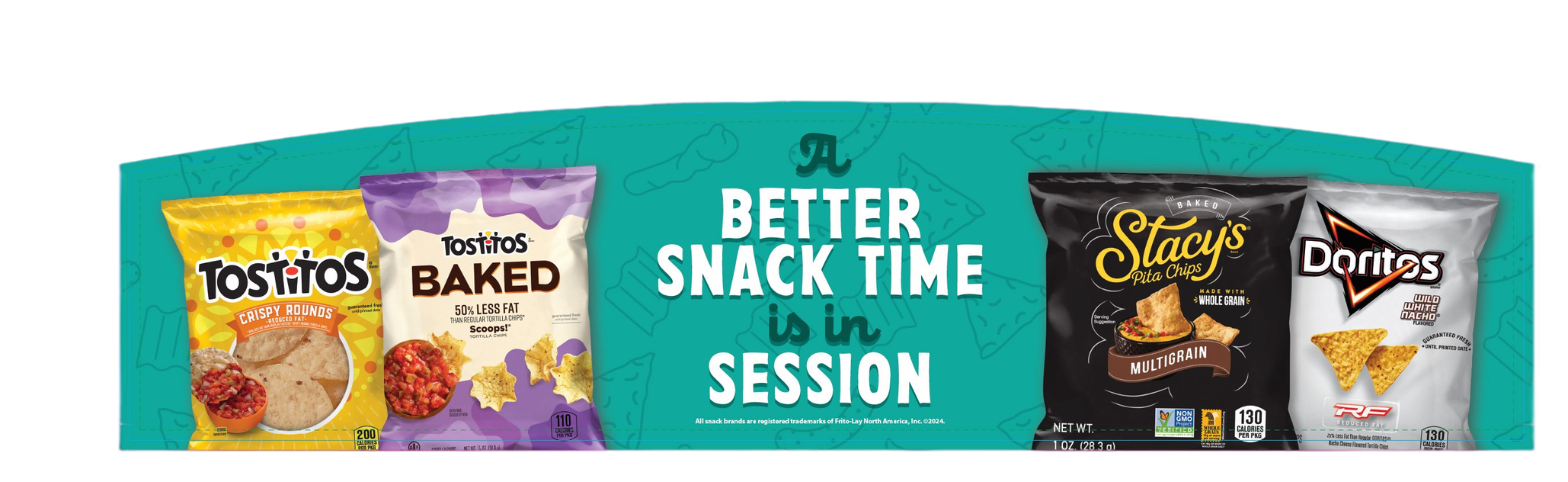 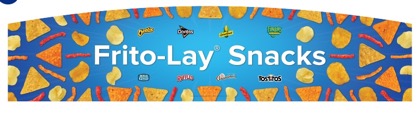 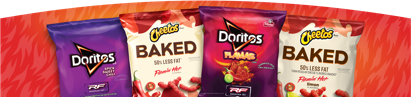 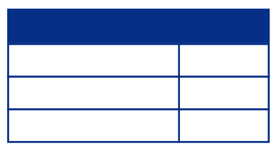 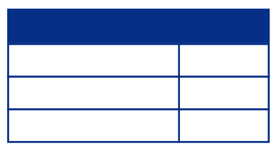 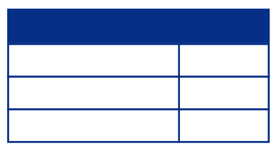 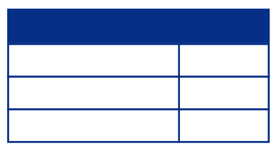 Headers
18”
24”
36”
Quantity
A. Core Portfolio
0
0
0
0
B. Snacks/Intense
0
0
0
0
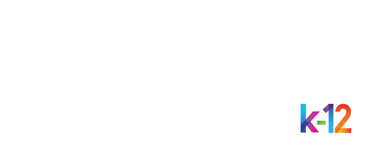 C. Clean Label
0
0
0
0
For more details, visit PepsiCoSchoolSource.com, scan the QR code, or contact your local sales rep.
PepsiCo sales rep:
Name:
Email:
Type Name Here
Type Email Address Here
All trademarks are owned by PepsiCo, Inc. and its afiliates © 2023
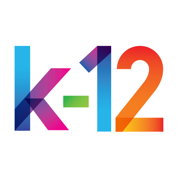 MERCHANDISING SOLUTIONS
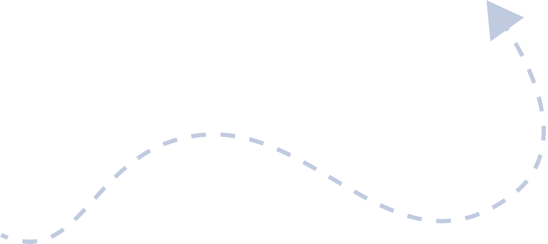 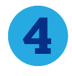 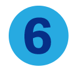 KD SPINNER FLOOR RACK
QUAKER® GRANOLA
BAR RACK
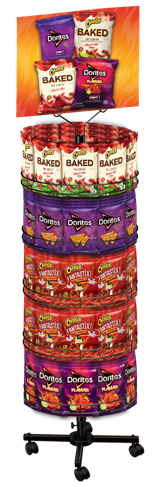 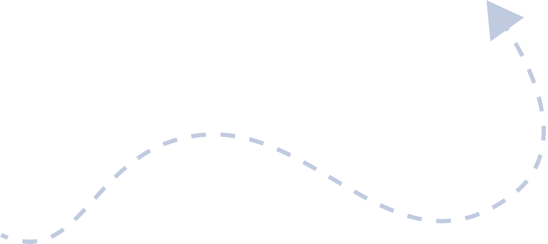 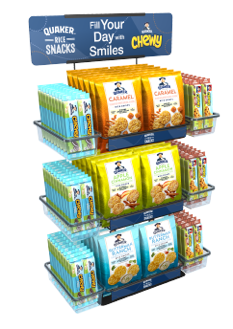 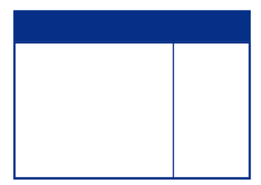 Dimensions
Quantity
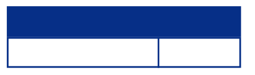 Dimensions
Quantity
To top of header
19.04” W x 9” D x 30.45” H
0
20” W x 20” D x 54” H
To top of header
19.04” W x 9” D x 20.23” H
0
Capacity: 125 SVL
EQI #7702
Plastic Tray
8.02” L x 4.1” W x 2.36” D
Qty
Plastic Tray Inside
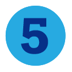 3- TIER GRAVITY FEED
COUNTERTOP RACK
W x 3.12”
Header Options
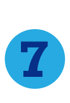 Wire Shelves
10.98” W x 9.65” D x 3.43” T
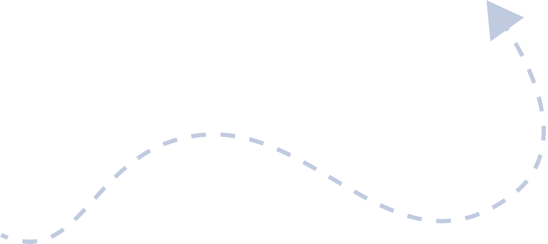 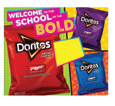 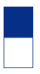 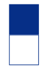 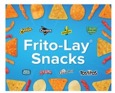 SABRA® COUNTERTOP
ICE BIN K-12
Qty
Capacity: 36 Bags / 96 Bars
EQI K24X87A23
0
0
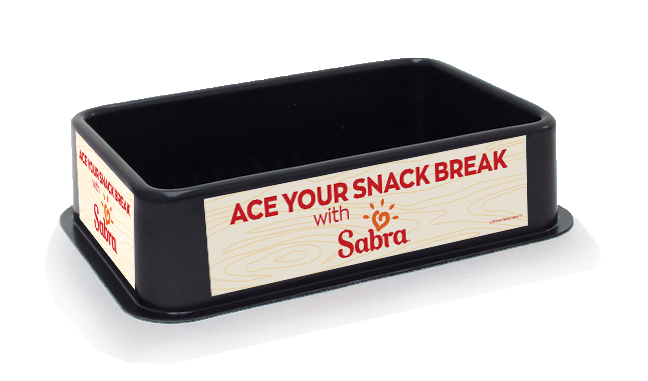 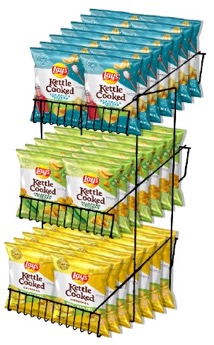 Qty
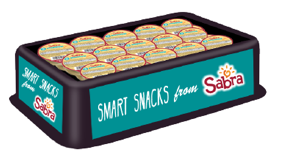 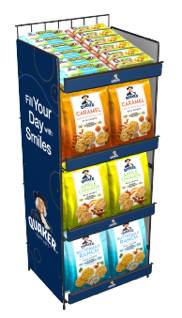 A. Doritos
B. FL Snack
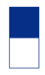 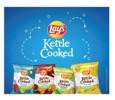 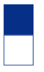 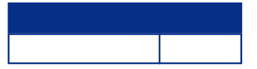 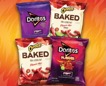 Qty
Dimensions
Quantity
0
0
0
11” W x 14” D x 20” H
Capacity: 48 SVL
EQI #4007102
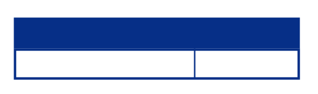 Dimensions
Quantity
C. LKC
D. Intense
0
11.77” W x 10.4” D x 29.69” H
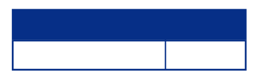 Dimensions
Quantity
Capacity: 36 Bags / 20 Bars
EQI FSV587MP23A
0
18.5” W x 12.25” D x 4.5” H
Capacity: 30 Sabra® Single Serve
EQI PSA42250
Displays are and remain the property of PepsiCo and are loaned to customers at no charge (except where prohibited), and must be exclusively stocked with PepsiCo product.
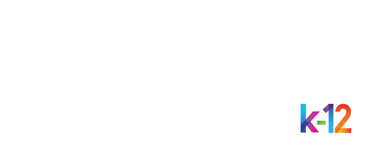 For more details, visit PepsiCoSchoolSource.com, scan the QR code, or contact your local sales rep.
PepsiCo sales rep:
Name:
Email:
Type Name Here
Type Email Address Here
All trademarks are owned by PepsiCo, Inc. and its afiliates © 2023